Straling van Sterren
Hoofdstuk 3 Stevin deel 3
Elektromagnetische straling
Formules: λ = c ∙ T = c / f
λ de golflengte
c de lichtsnelheid
f de frequentie
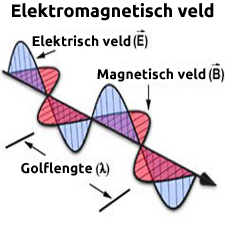 Spectrum
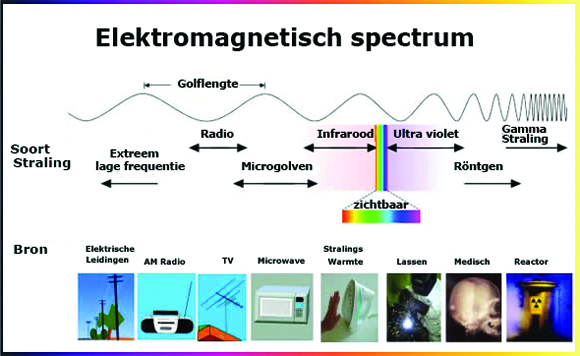 λ < 0,02 nm   gammastraling
0,02 < λ < 50 nm Röntgenstraling
50 nm < λ < 400 nm UV-straling
400 nm < λ < 800 nm zichtbaar licht
800 nm < λ < 2 mm infrarood
2 mm  < λ < 1 cm microgolven
λ > 1 cm radio, tv, mobiele telefoon

Binas tabel 19B
gloeilamp
Van roodgloeiend naar witgloeiend
https://www.youtube.com/watch?v=YnMP1Uj2nz0
Wet van Wien
In het filmpje zag je dat de kleur van licht afhangt van de temperatuur
lage spanning  lage temperatuur   oranje licht
hoge spanning  hoge temperatuur  wit licht

Hetzelfde geldt ook voor sterren
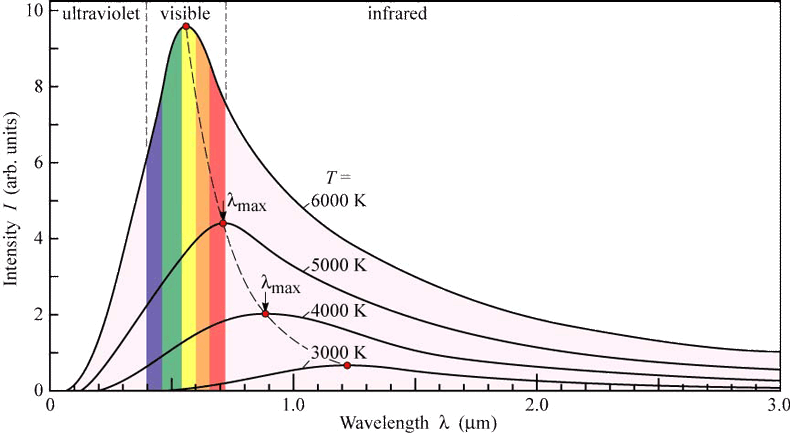 Er geldt: λtop · T = kw
met kw de constante van Wien: 2,8978 x 10-3 m∙K
Voorbeeld
De oppervlakte temperatuur van de zon is 5780 K

Bereken de golflengte die het meest voorkomt in zonlicht

uitwerking:
λtop · T = kw    of    
λtop = kw / T = 2,8978 x 10-3 / 5780 = 500 nm
Uitgezonden vermogen
Het uitgezonden van een gloeidraad hangt af van:
oppervlak A (A 2x zo groot   P 2x zo groot)
absolute temperatuur T (T 2x zo groot  P 24 (=16) x zo groot)
materiaal/kleur ε

Voor een zogenaamde “zwarte straler” geldt: ε = 1
Een “zwarte straler” absorbeert alle opvallende straling
Voor “niet zwarte stralers” geldt: 0 < ε < 1
de wet van Stefan-Boltzmann
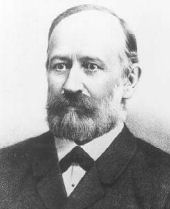 In formule: P = ε ∙σ∙T4

met σ de constante van Stefan-Boltzmann
σ = 5,67 x 10-8 W/m2K4


Deze formule geldt ook voor alle voorwerpen dus ook sterren
Stefan
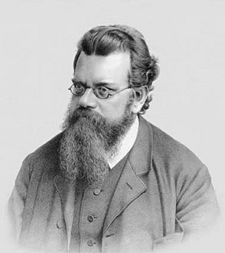 Boltzmann
Spectrum van de zon
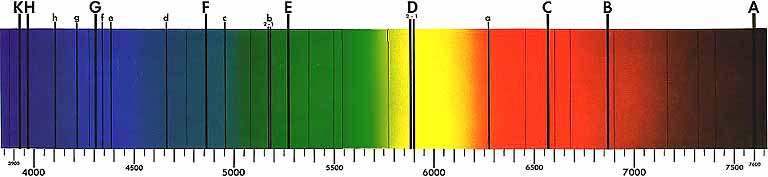 Sommige kleuren ontbreken, dit zie je terug als zwarte lijnen = Fraunhofer lijnen
Atomen kunnen hele specifieke golflengtes absorberen. Een elektron gaat dan naar een hogere baan
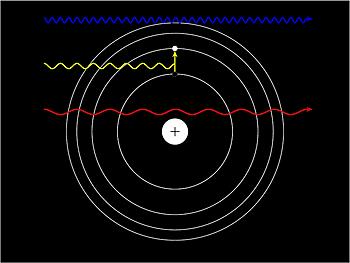 Doppler effect bewegende bron
Auto rijdt met een snelheid van 25 m/s en laat een toon horen van 750 Hz. Waarnemer staat op 343 m en de geluidssnelheid is 343 m/s. 

Wat is het verschil tussen een stilstaande en rijdende auto na één seconde?
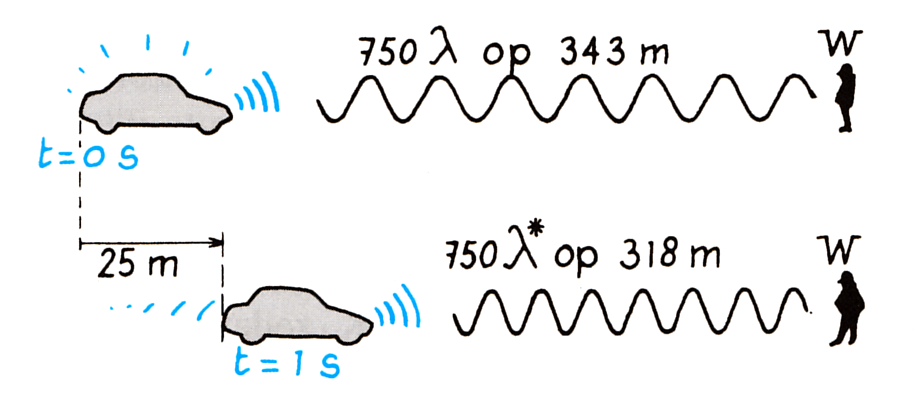 Sterrenlicht
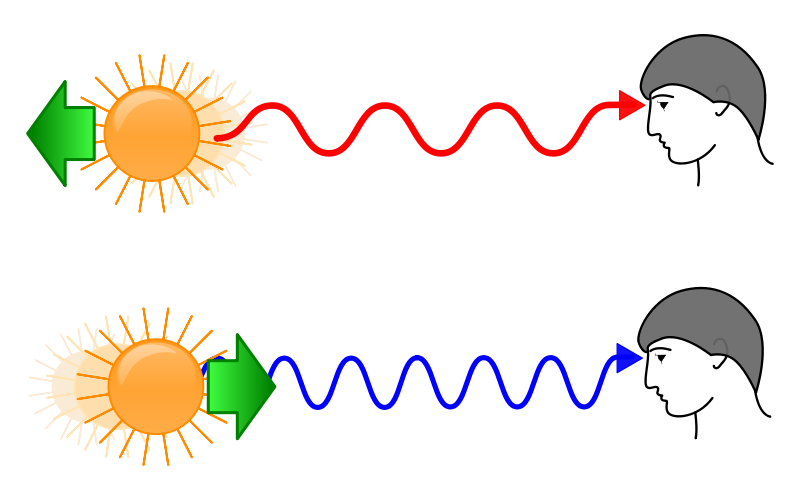 Een voorbeeld
Waterstof en helium komen op bijna alle hemellichamen voor 
Uit de verschuiving van de absorptie lijnen kun je de snelheid bepalen
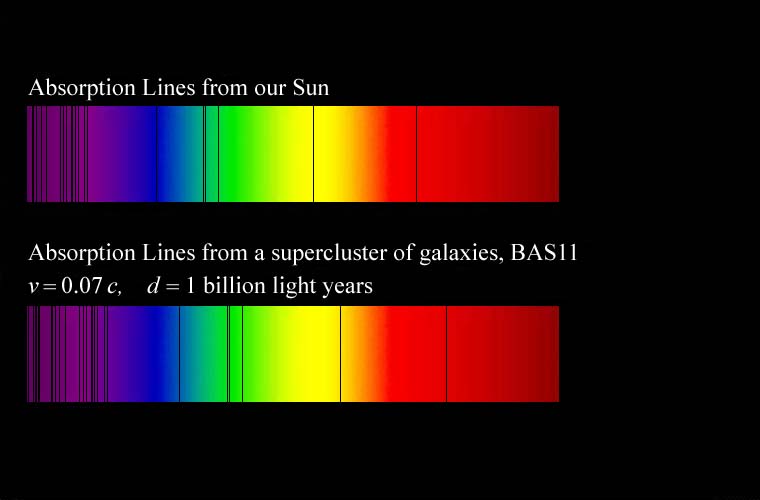 Dubbelster
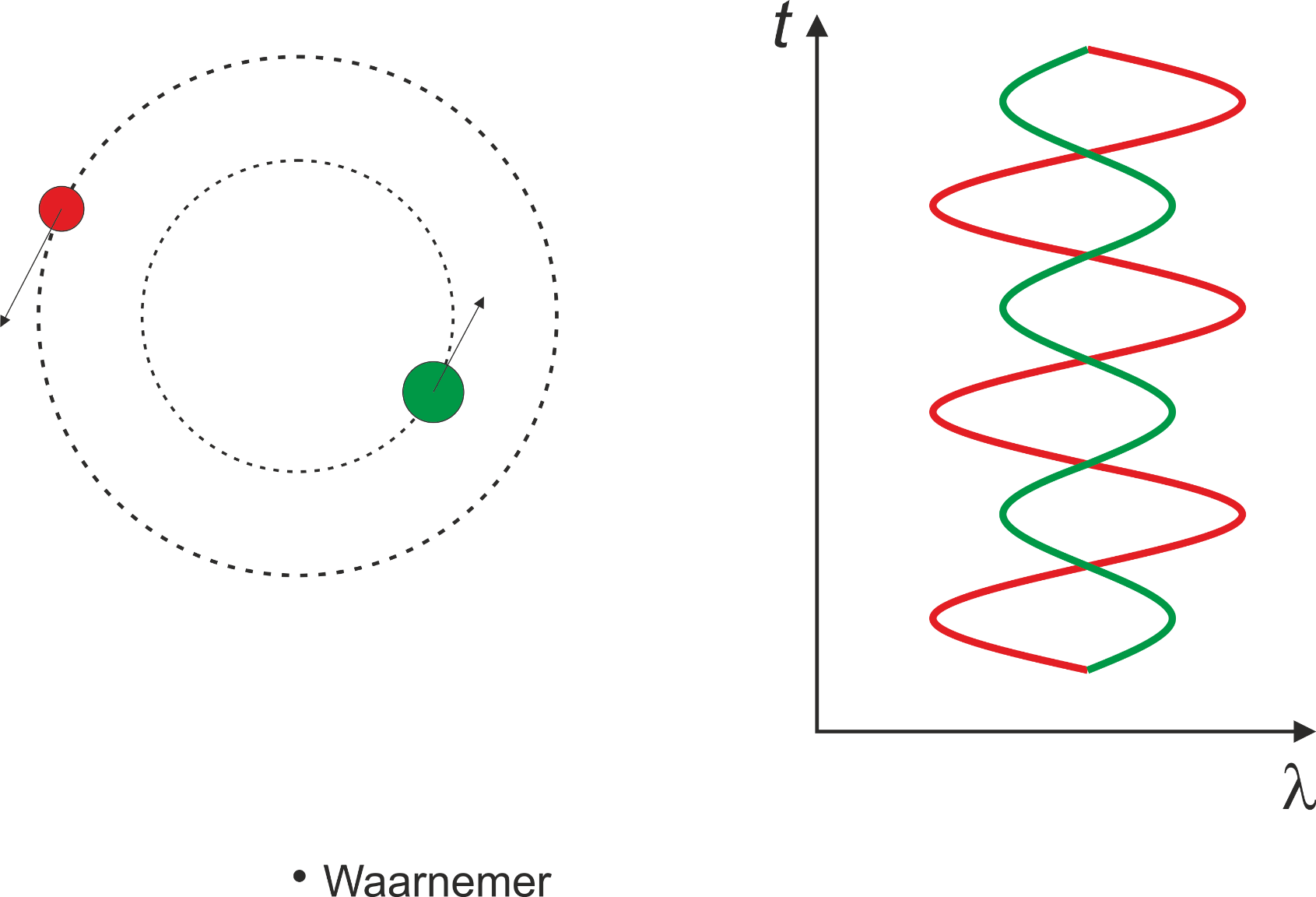 Twee sterren draaien in dezelfde de richting om elkaar heen 
Als de “rode” ster nadert, gaat de “groene” juist de ander kant op
De absorptie lijn splitst zich op
Levensloop van sterren
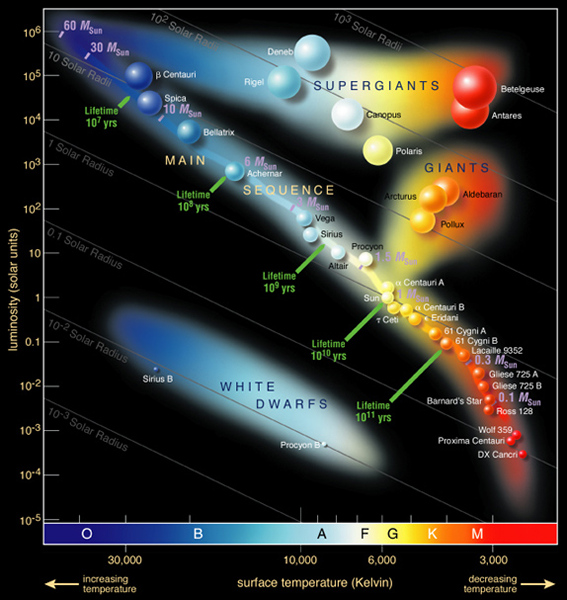 Hertzsprung – Russell - diagram
verticaal lichtsterkte t.o.v van onze zon
lichtsterkte is het totale vermogen dat een ster uitzendt: P=σAT4

horizontaal temperatuur
logaritmische schalen
een groot deel van zijn leven bevindt een ster zich op de hoofdreeks
Onze zon
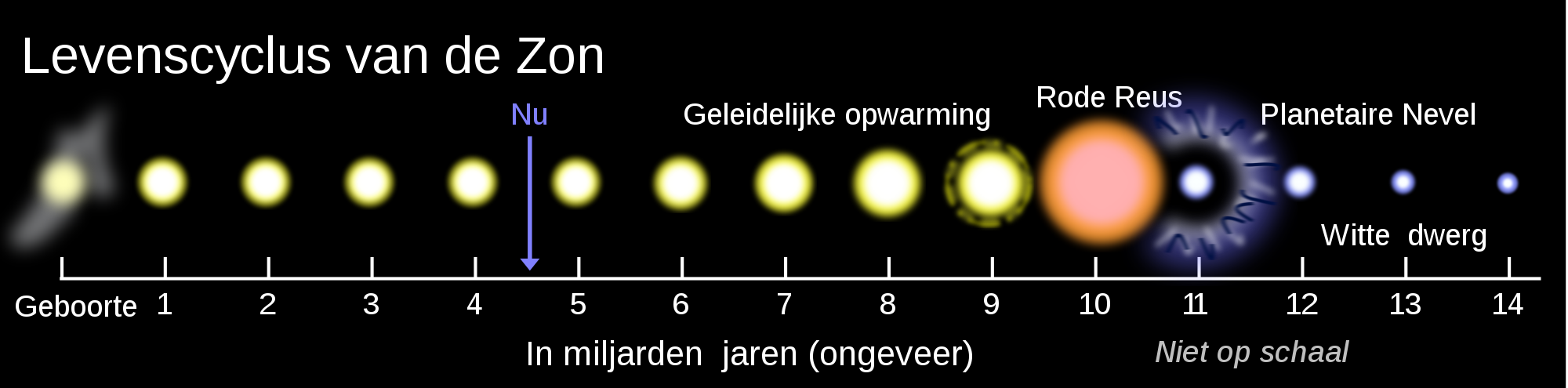 In andere sterrenstelsels zal dezelfde verdeling gelden 
Met H-R-diagram kun je afstanden in het ruimte bepalen